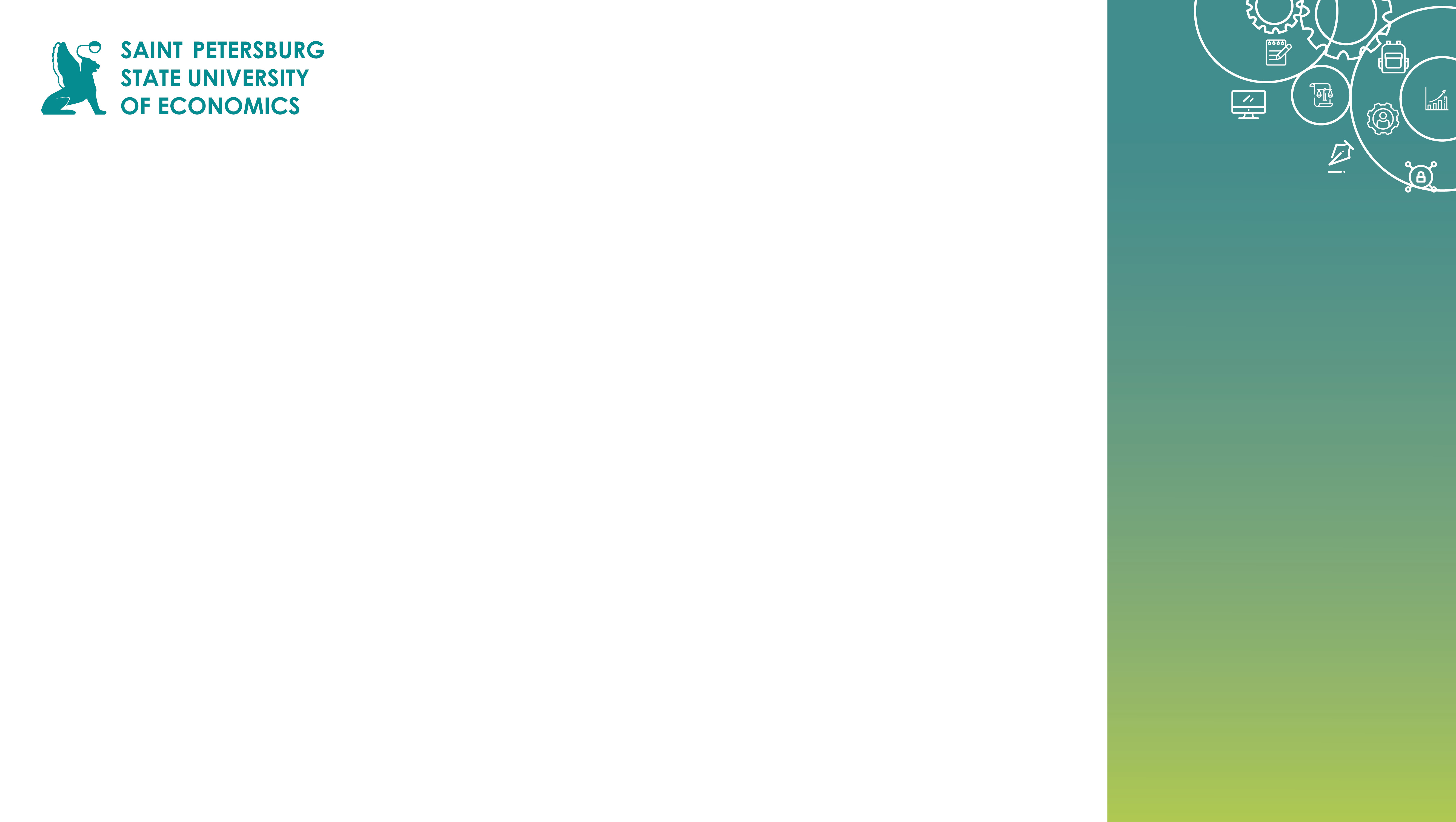 Slide title
Slide subtitle
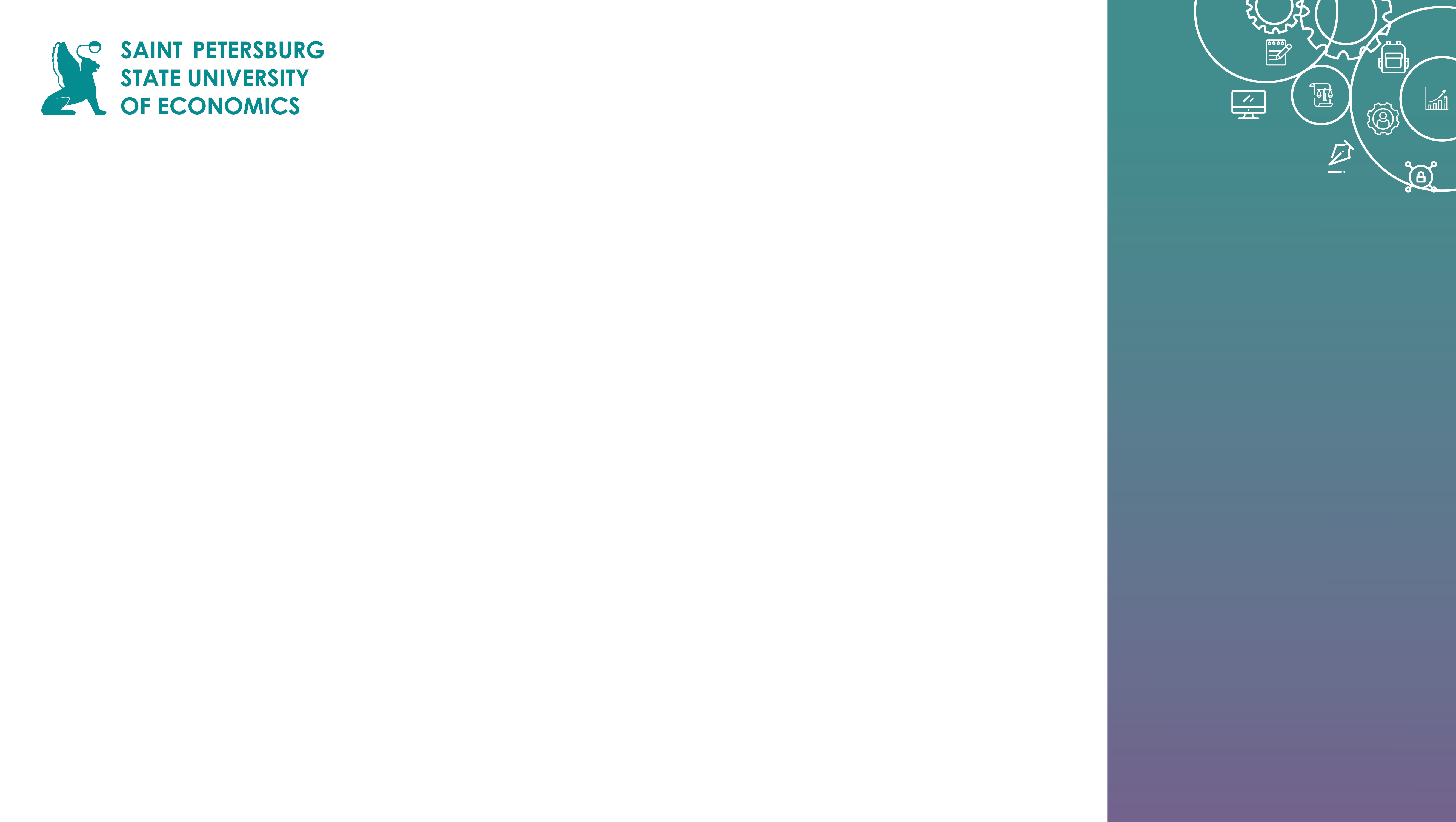 Slide title
Slide subtitle
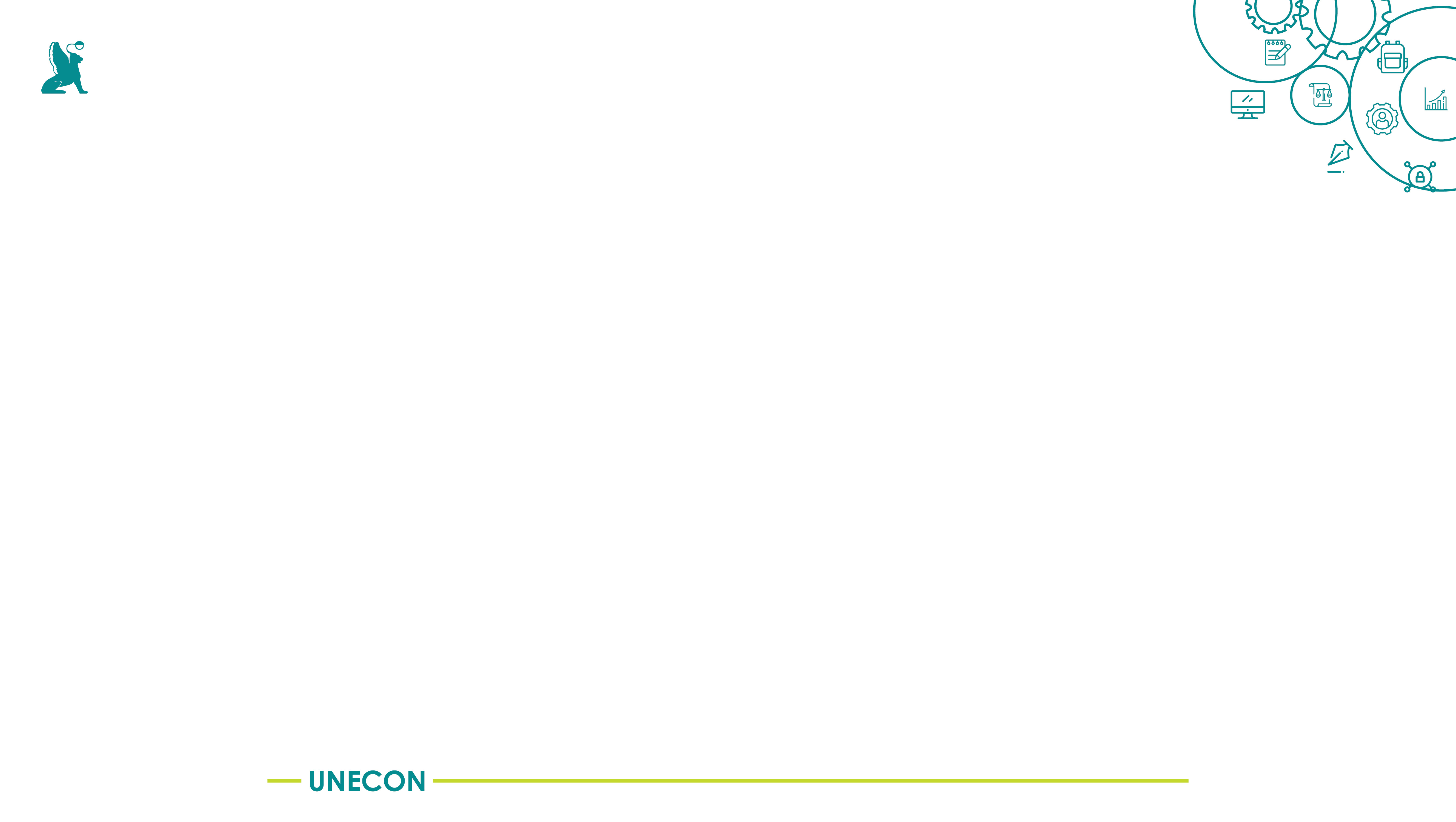 slide title
Slide text
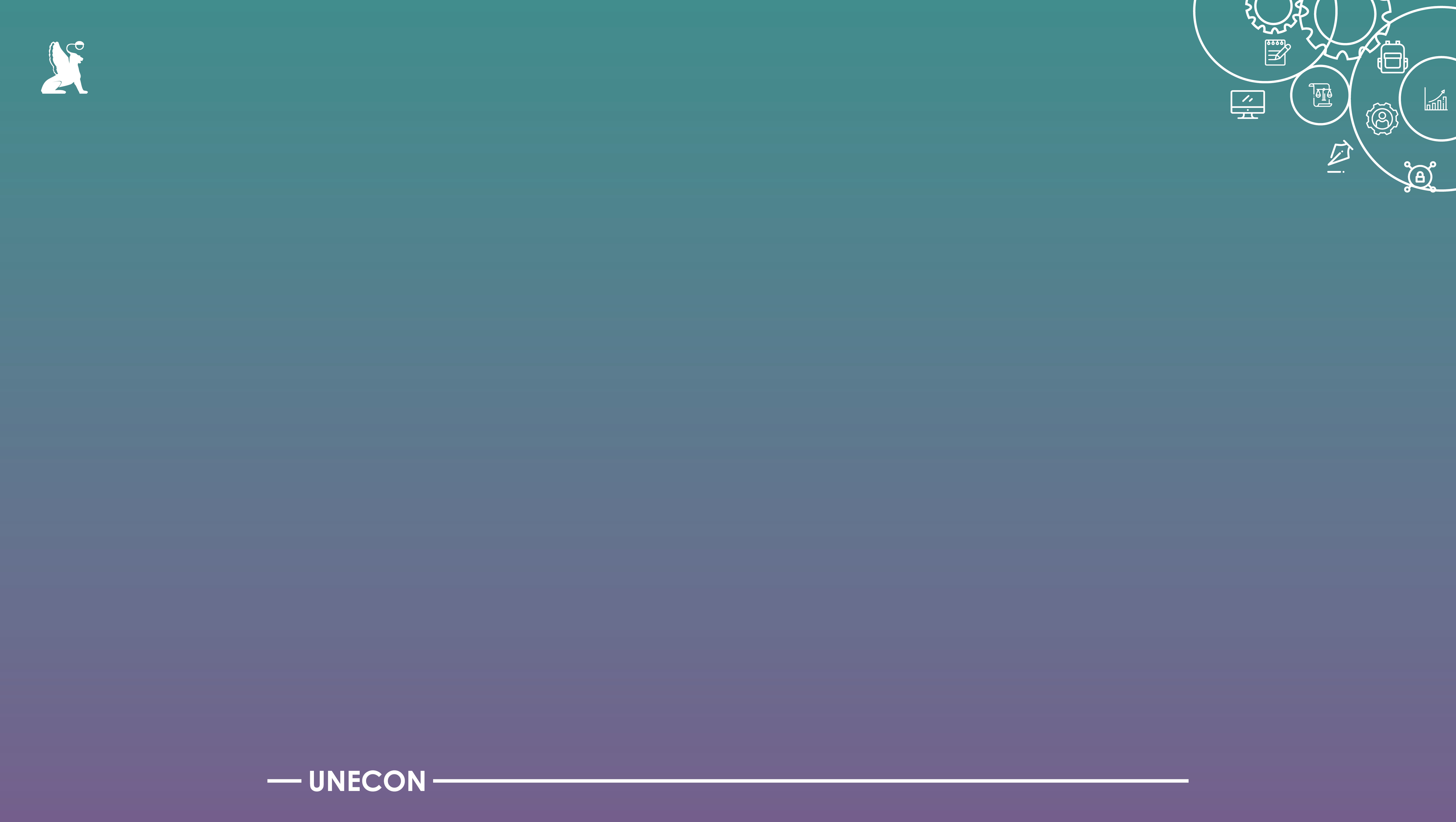 Gradient background example
text slide
text slide
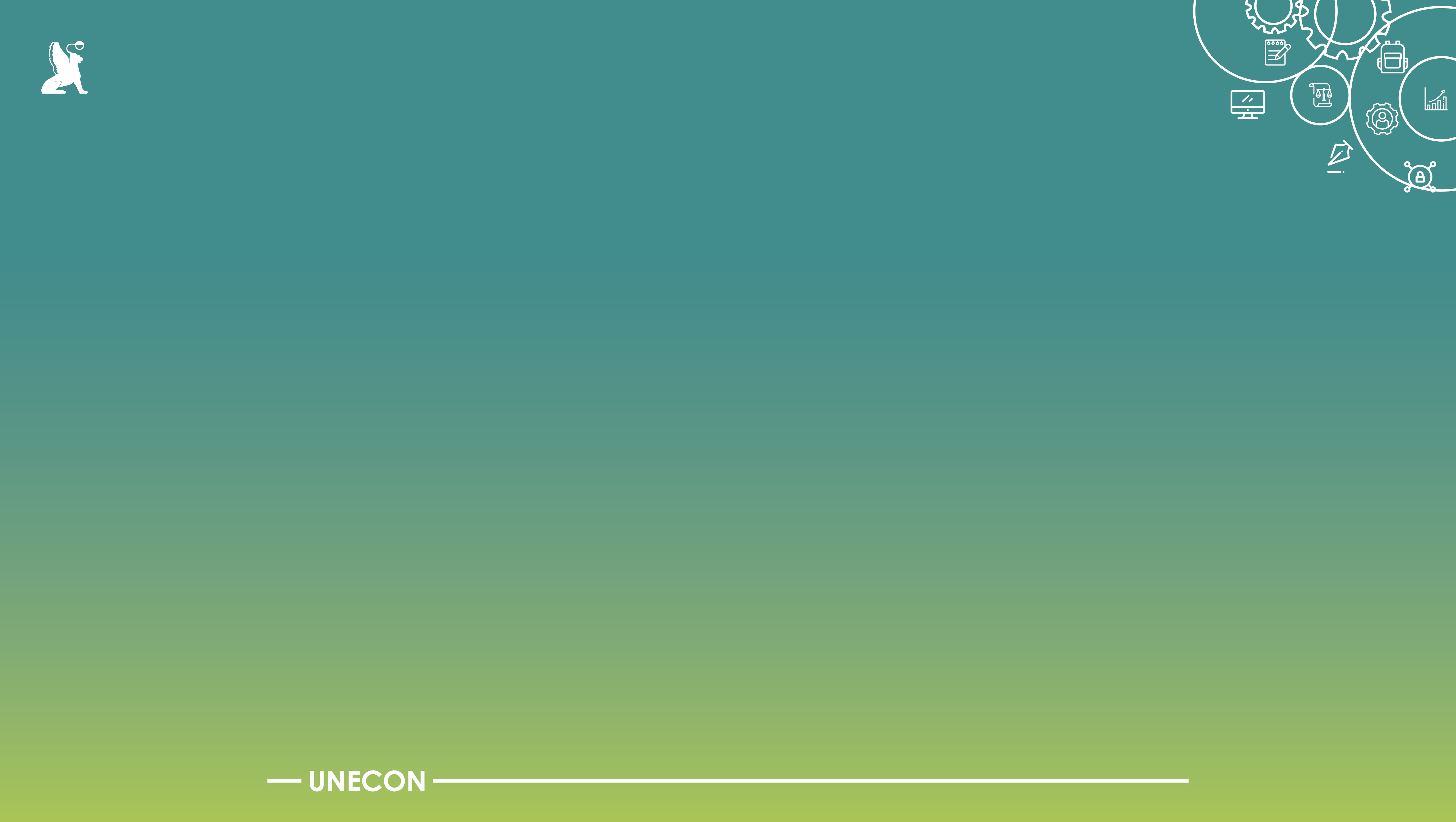 Gradient background example
text slide
text slide
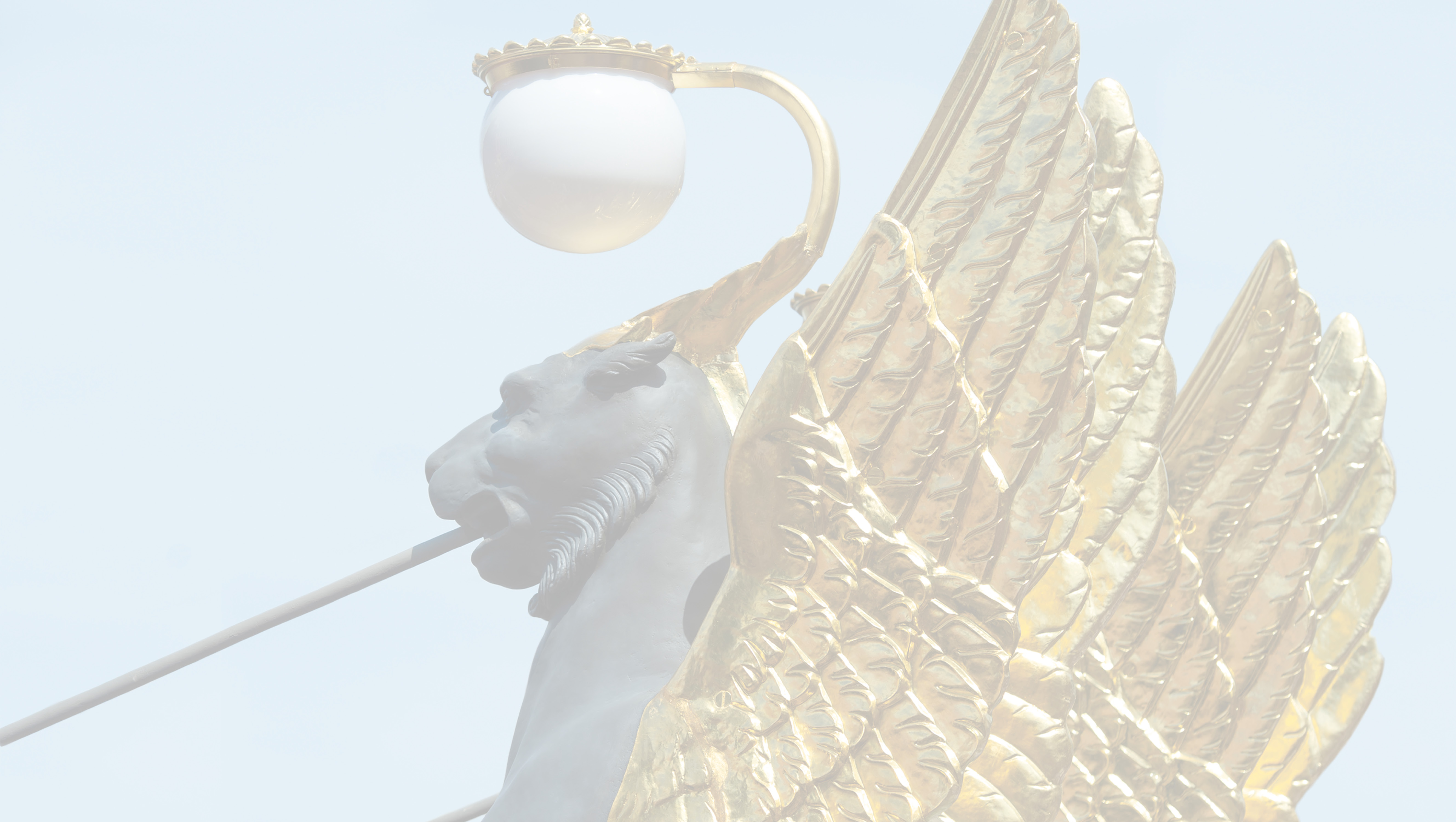 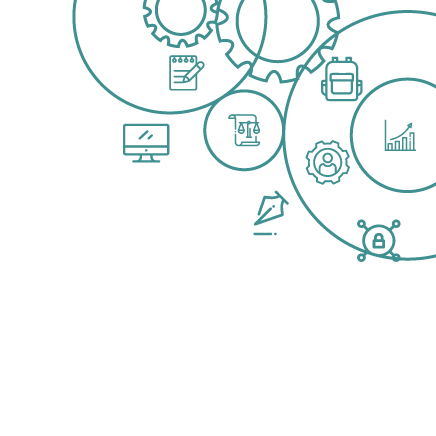 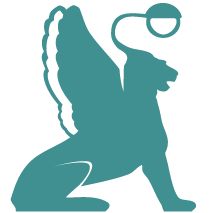 An example of using an image as a background
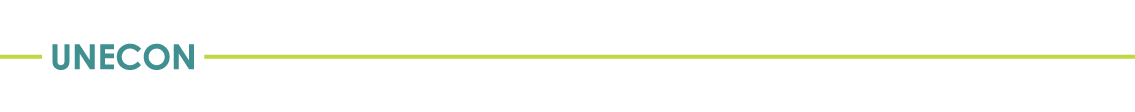 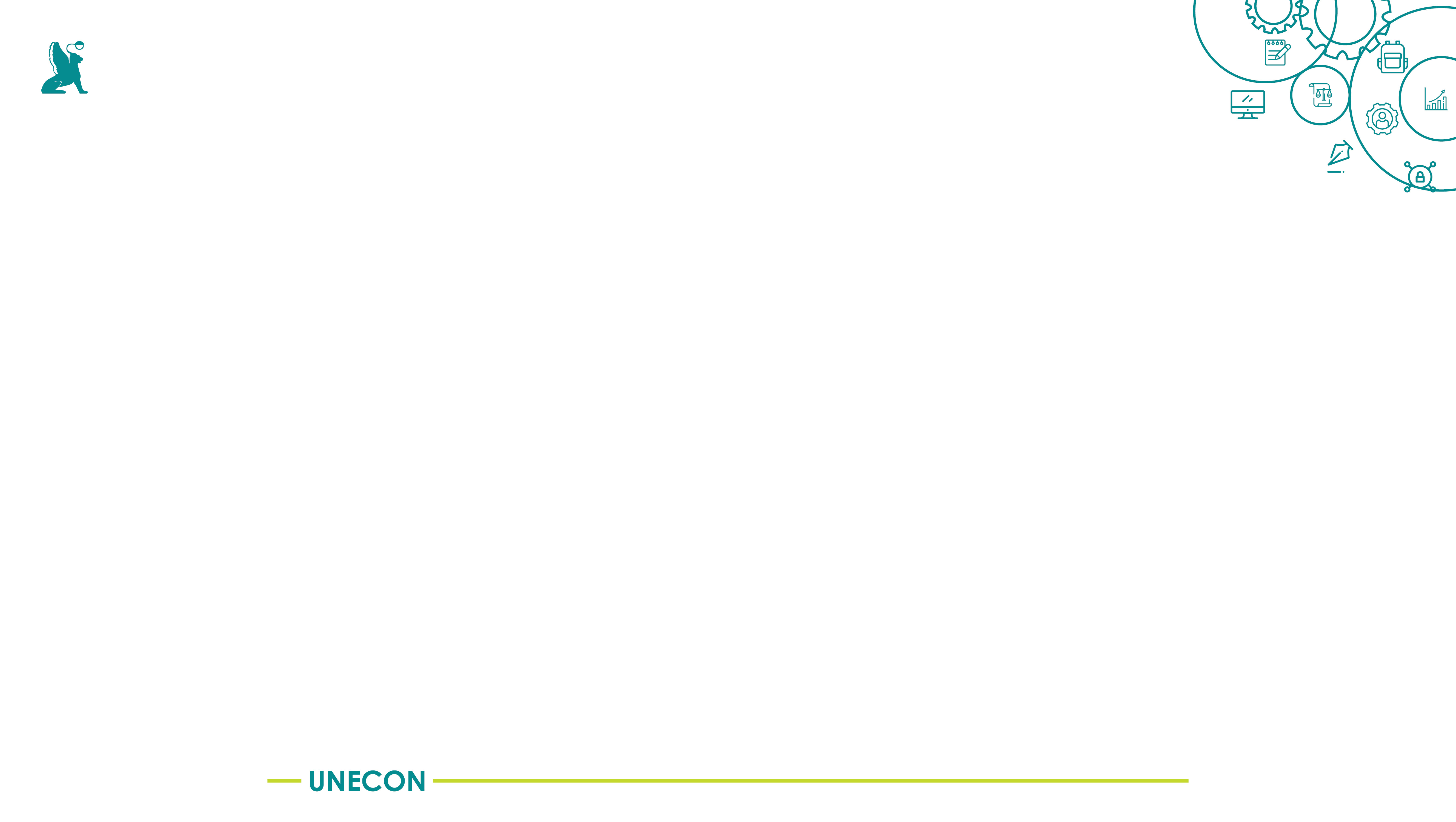 Пример оформления основных показателей
12
4
1000+
speakers
plenary meeting
panel sessions
participants
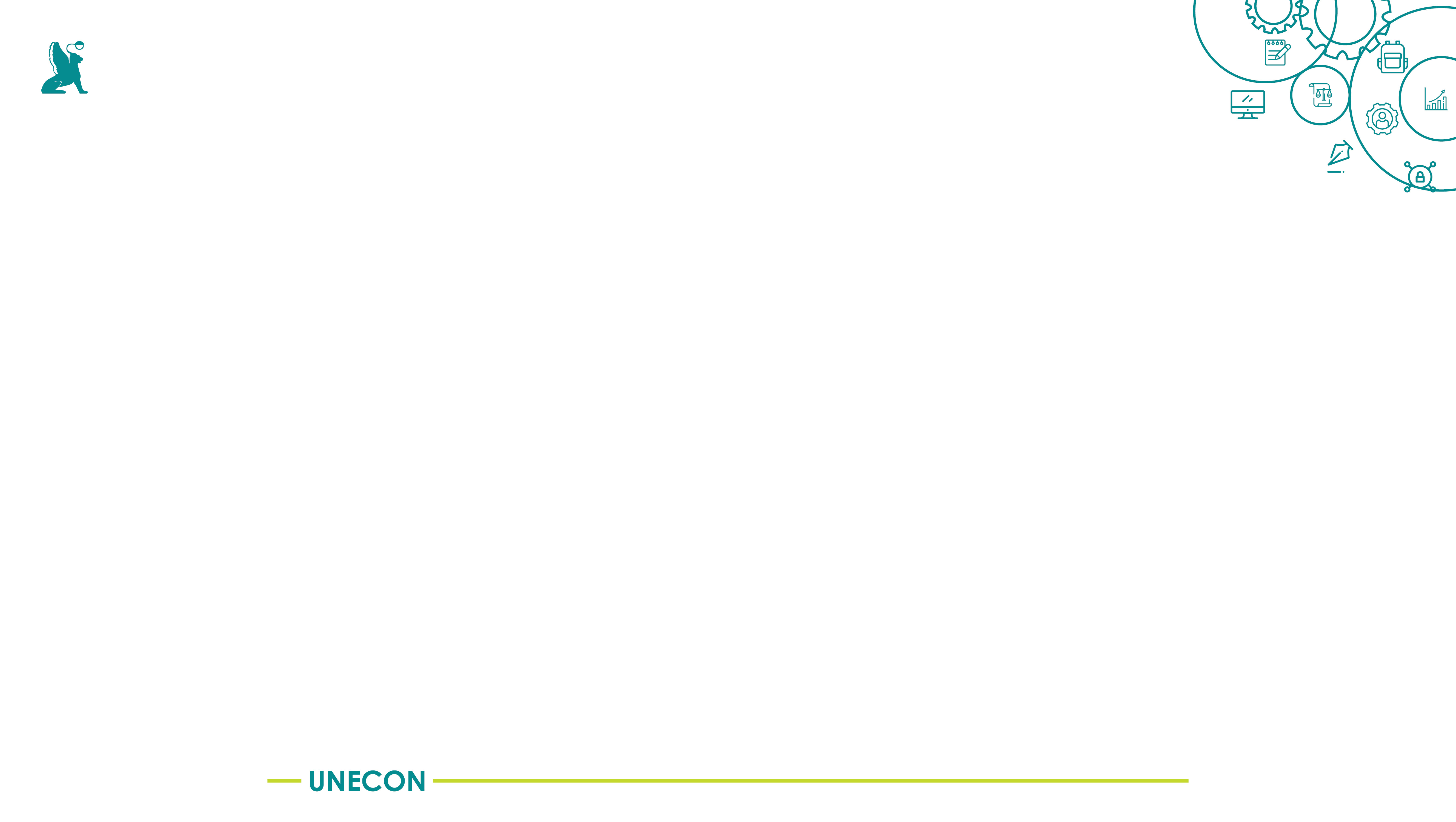 An example of the design of the main indicators
12
4
1000+
speakers
plenary meeting
panel sessions
participants
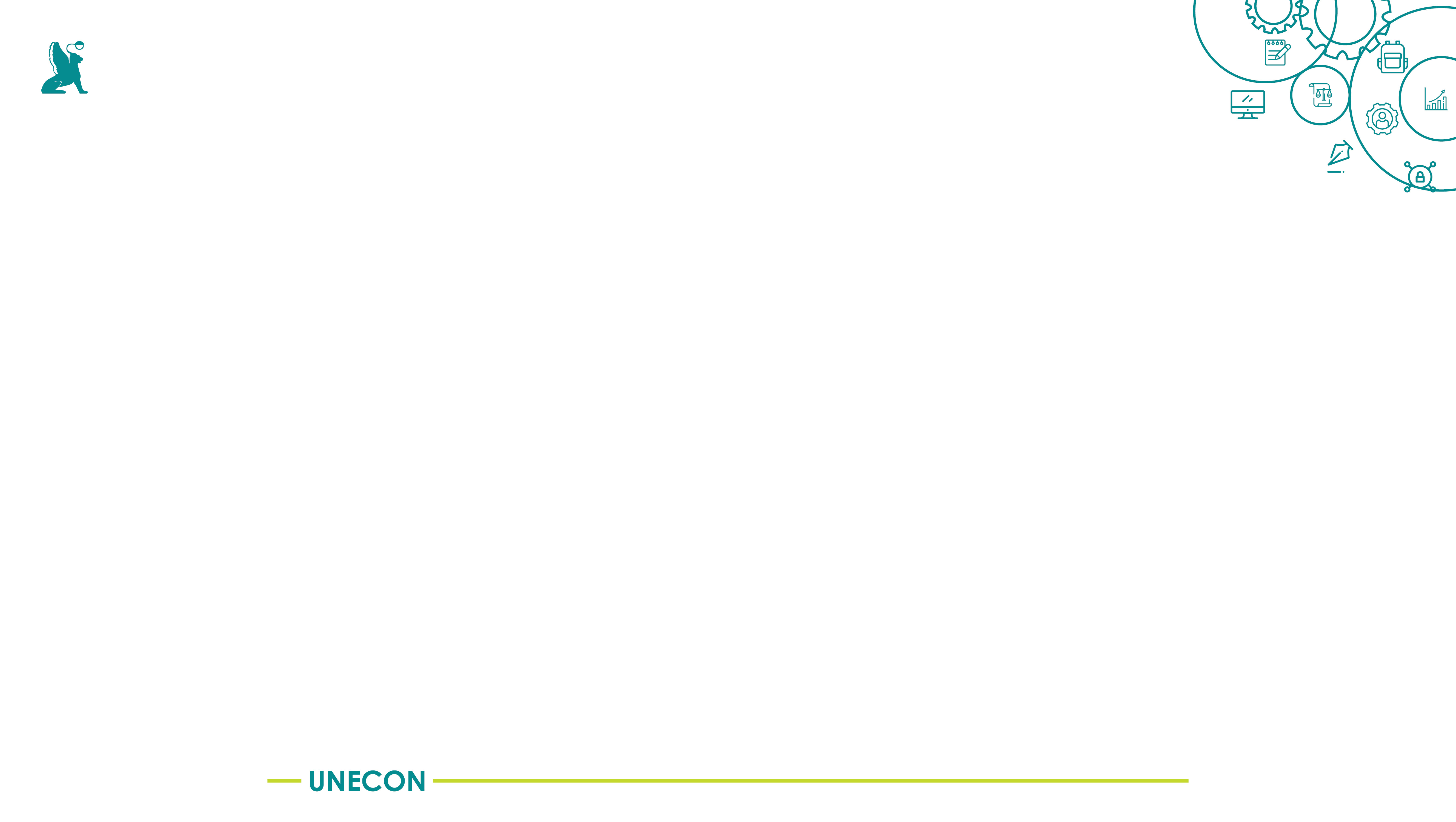 An example of using icons
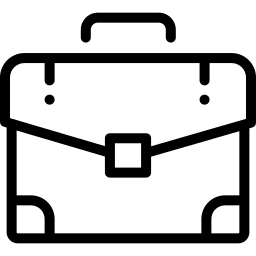 Heading
Heading
Heading
Heading
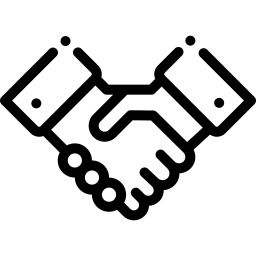 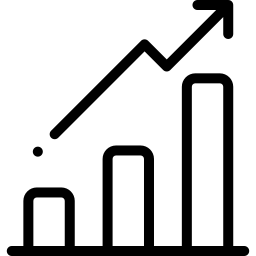 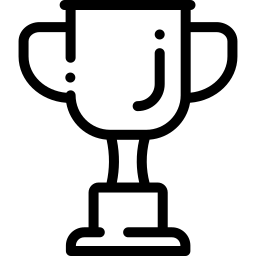 Description
Description
Description
Description
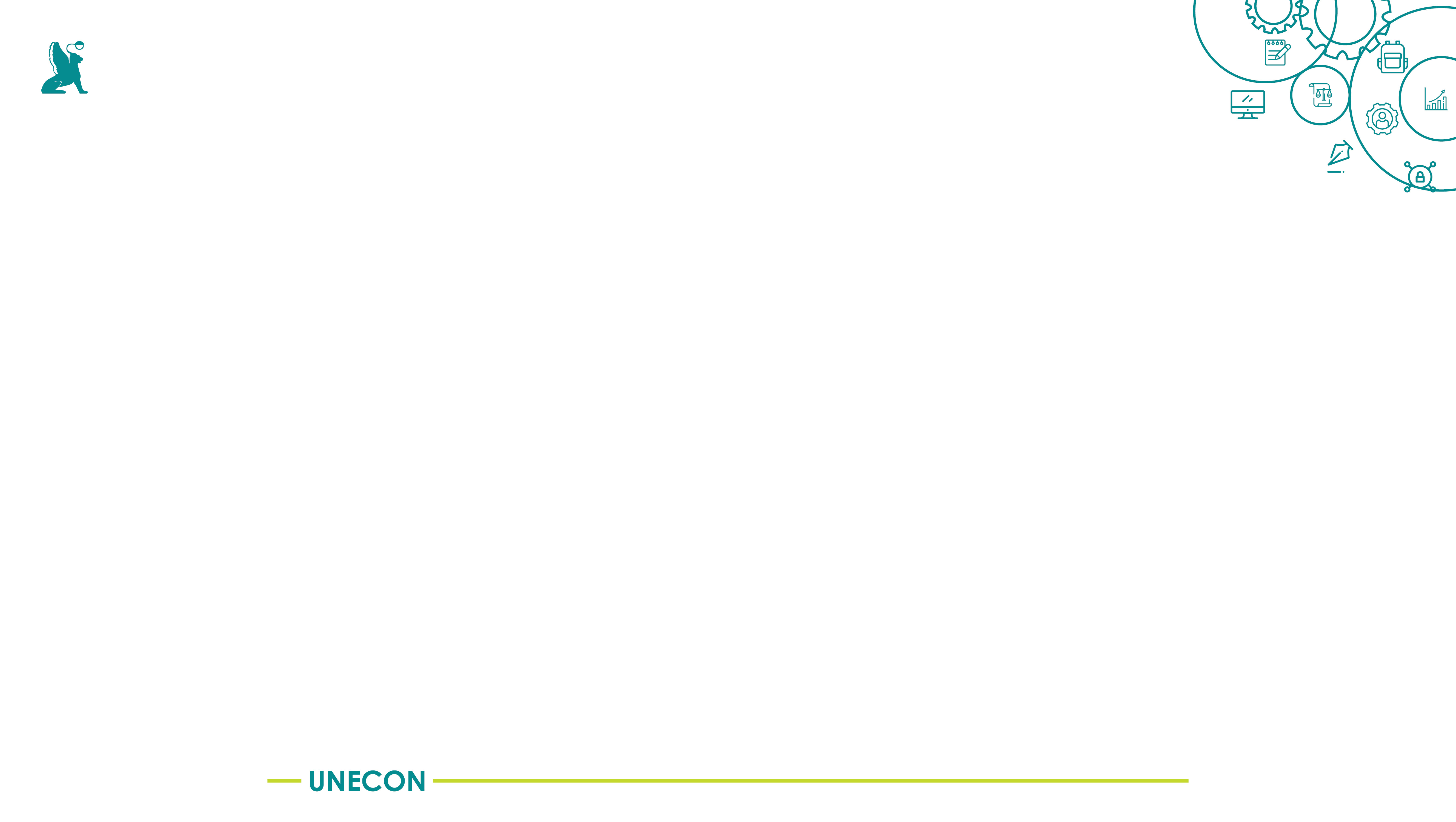 Example of inserting images
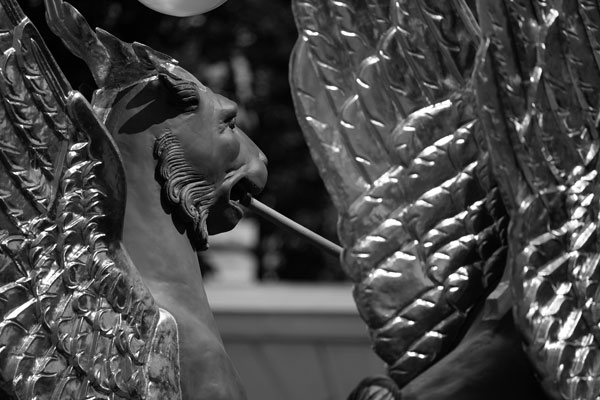 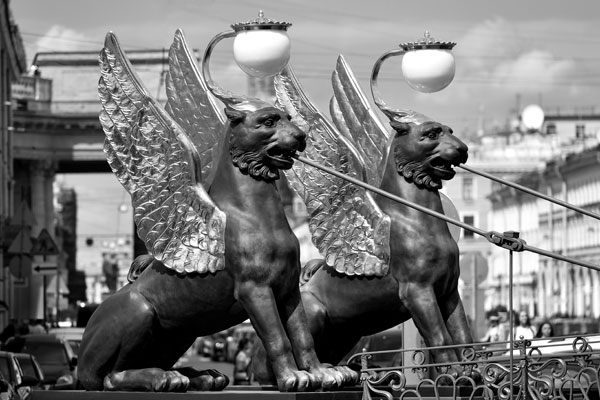 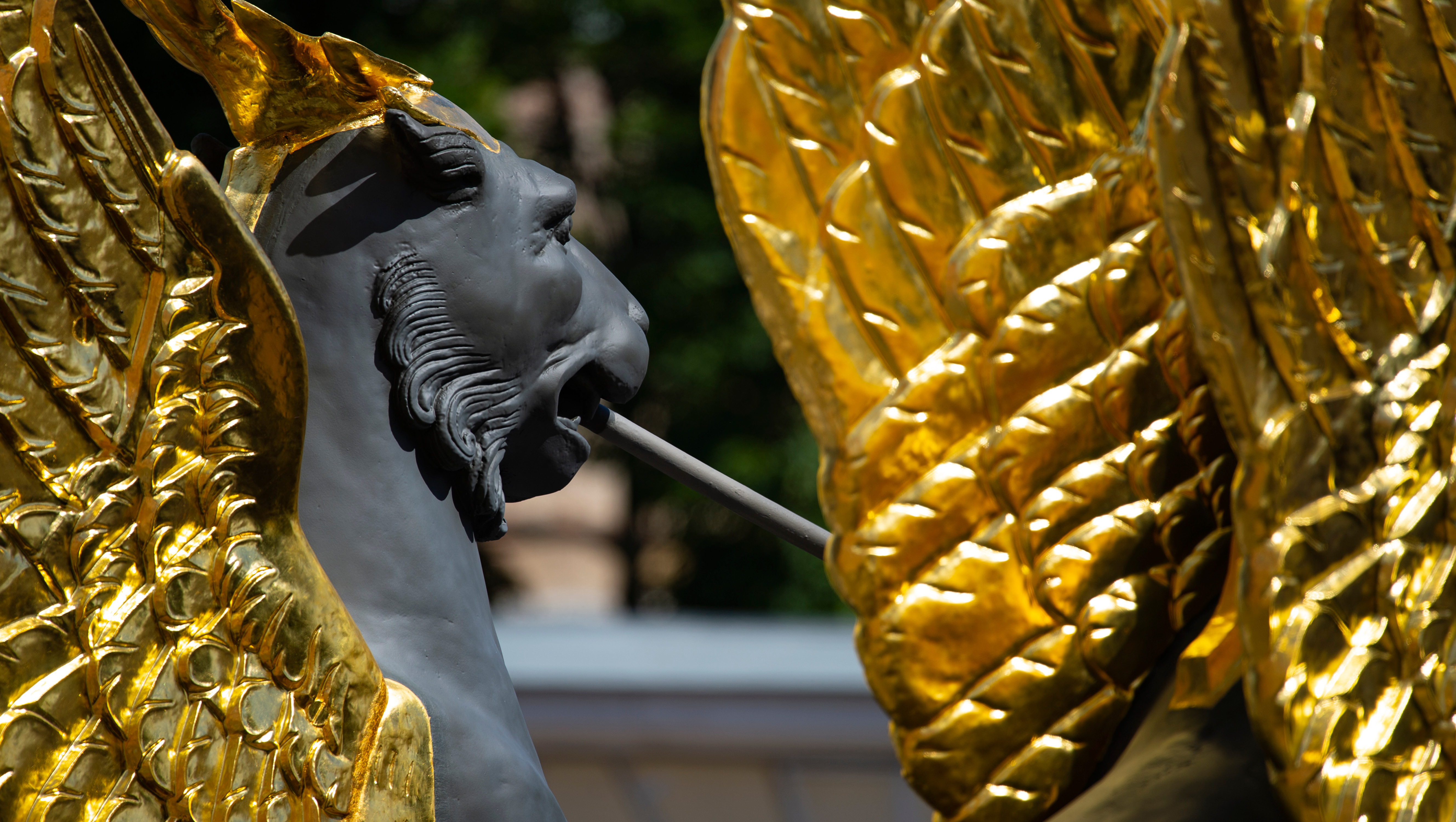 Thank you!